CSCE 590April 7, 2020
How to Pitch your Startup?
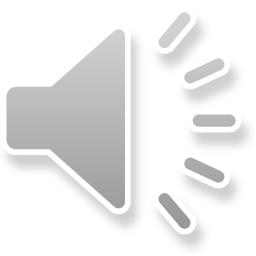 Review Last Class
Capital and Capital Sources
Equity financing
Debt financing
Non-traditional sources (SBIR/STTR)
Capital Management Plan
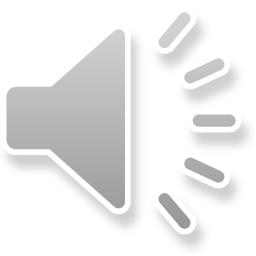 Obtaining the Fund
Up-to-Date Business Plan
Funding sources – stage of your startup
Seed 
Early
Expansion
Late
IPO
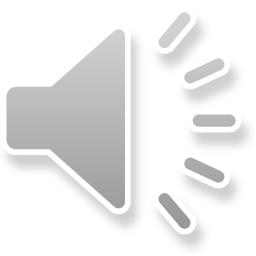 Meeting with Investors
Informal meeting
Formal presentations
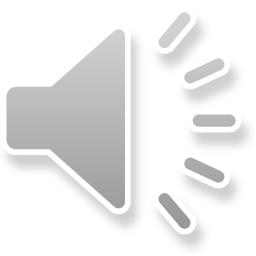 Communication Skills
First impression
Your message
The words
The tone
The body
Elevator pitch
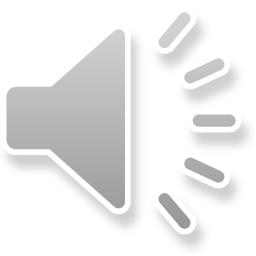 Style of Communication
Know your audience
Investors: Will this venture be profitable?
Tell a story
Relax and smile
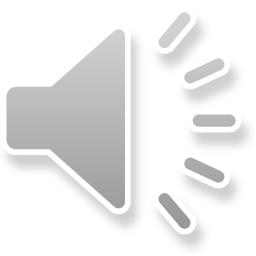 Components of pitching
Speaking
Charts and metrics
Slides
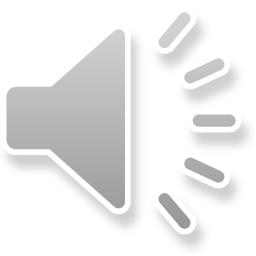 Basic pitching
Explain what your startup is doing
Explain why users will want it


Practice, practice, practice, …
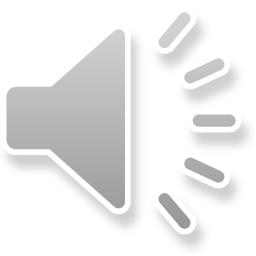 Explain what the startup is doing
What is your product?
Start with simple explanation
Be clear and focused
Speake slowly 
Articulate and enunciate (practice)
Check out youtube for exercises
Look at the audience

Be excited!
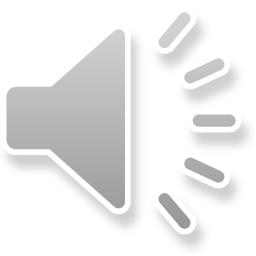 Advance quickly to the demo
Goal: explain your product or service
Start with the problem that is solved
Show representative features
Have a back up to live-demo
Canned presentation
Video
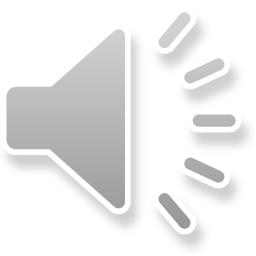 Don’t be vague
Clear explanation about the project
Avoid meaningless broiler-plate phrases!
Goal: convince the investors to keep talking with you… not to describe every potential of your project
Be focused on the MAIN message
Be aware of the reaction of the audience
Connect with the audience
Look at the audience
Do not get caught in secondary issues
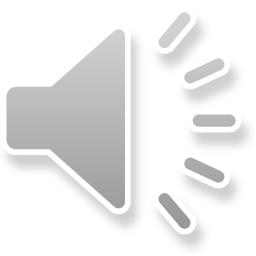 Business Model
Have an up-to-date BM
Be ready to listen and change
Focus on 
Executive summary
IP
Growth
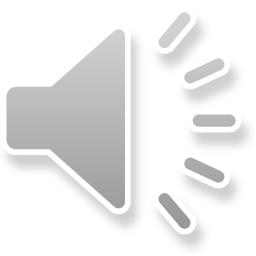 Pitch Slide Deck https://blog.ycombinator.com/how-to-design-a-better-pitch-deck/
Make the slides
Legible
Simple
Obvious
Convey your major contributions
Keep engaging the audience
Good quality graphics
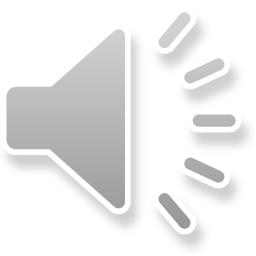 Slide Deck Structure
Title 
Problem and its impact (value) 
Solution 
Traction (if any) – use clear charts
Science behind solution – no technical terms
Business Model – value generated
Future growth
Team
Fund needed
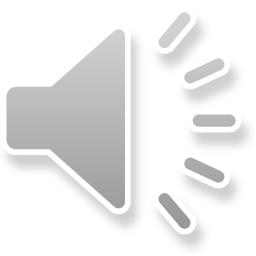 Presentation setup
Don’t talk and drive
Talk slowly but excitedly
Have one person talk
Be confident
Don’t try to seem to be more than what you are
Be specific
Make a soundbite stick in their heads
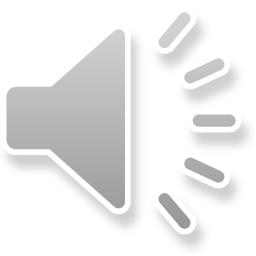 Homework 6
Due: April 14, 2020 11:55 pm
15 points
Individual homework!
Create a 2-minute elevator pitch for your startup.  
Using the guidelines about pitching your startup each student should create an elevator pitch for their startup.  The submission should contain:
A single slide  with the name of the startup, your name, and the problem and the solution.  Create the content individually and only replicate trademark (if any) between the group members.
Two minutes recording of the "pitch" using the voice over .ppt feature of the power point.  (alternatively, you can create a video, post it online, and upload the link to the video)
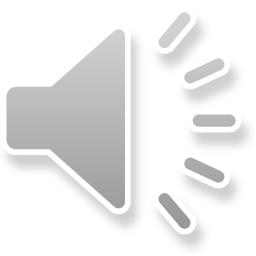 Next Class
Launching the Startup
Chapter 9